БИОЛОГИЯ
«………..» «……….»
ЖИЗНЬ
НАУКА
ЦАРСТВА
ГРИБЫ
ЖИВОТНЫЕ
РАСТЕНИЯ
БАКТЕРИИ
ПРИЗНАКИ ЖИВЫХ ОРГАНИЗМОВ
1. ПОДВИЖНОСТЬ
ПРИЗНАКИ ЖИВЫХ ОРГАНИЗМОВ
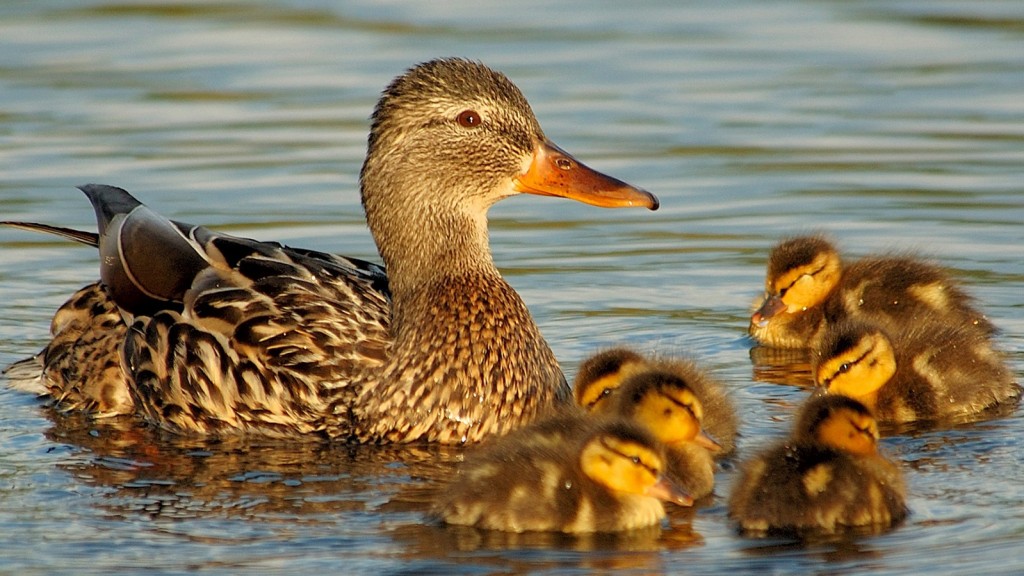 2. РАЗМНОЖЕНИЕ
ПРИЗНАКИ ЖИВЫХ ОРГАНИЗМОВ
3. ПИТАНИЕ
ПРИЗНАКИ ЖИВЫХ ОРГАНИЗМОВ
4. ДЫХАНИЕ
ПРИЗНАКИ ЖИВЫХ ОРГАНИЗМОВ
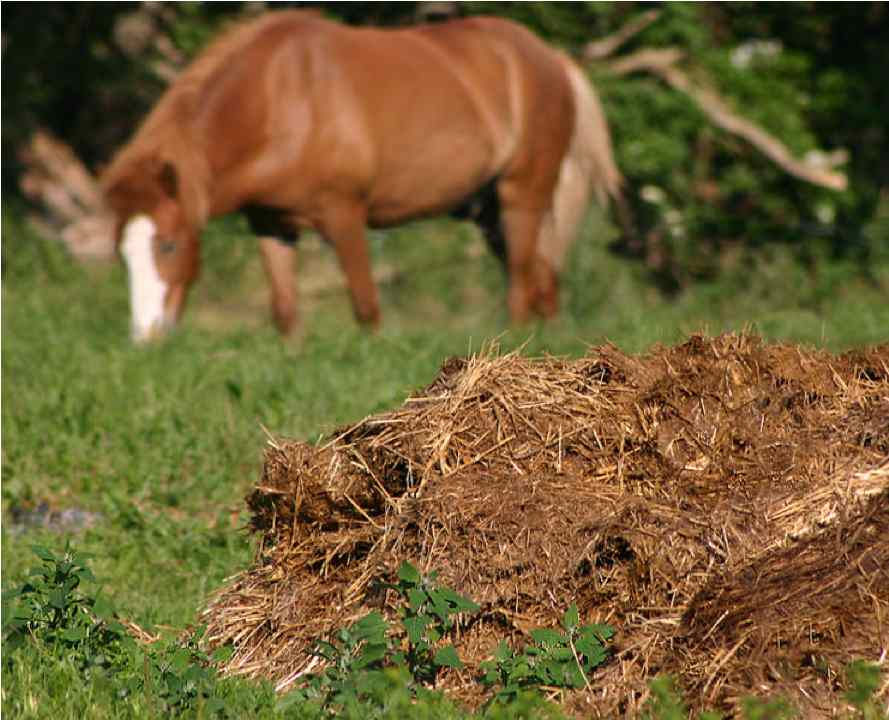 5. ВЫДЕЛЕНИЕ
ПРИЗНАКИ ЖИВЫХ ОРГАНИЗМОВ
ОРГАНИЗМ
ПИТАНИЕ
ОКРУЖАЮЩАЯ СРЕДА
ДЫХАНИЕ
ВЫДЕЛЕНИЕ
6. ОБМЕН ВЕЩЕСТВ И ЭНЕРГИИ
ПРИЗНАКИ ЖИВЫХ ОРГАНИЗМОВ
7. РАЗДРАЖИМОСТЬ
ПРИЗНАКИ ЖИВЫХ ОРГАНИЗМОВ
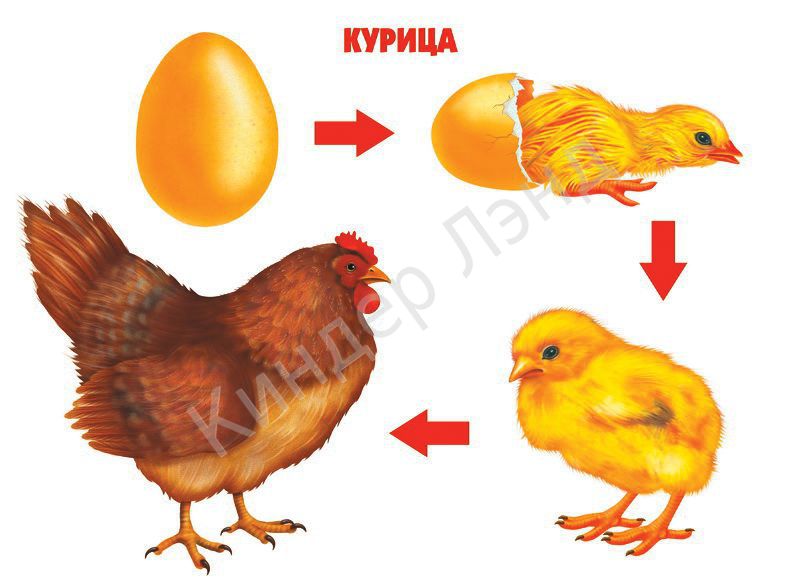 8. РОСТ И РАЗВИТИЕ
ЗАДАНИЕ: вставьте пропущенные слова
……………………. – наука о растениях
БОТАНИКА
внешнее и внутреннее строение
жизнедеятельность
размножение
распространение
условия выращивания
взаимосвязь с другими организмами и средой
ЗАДАНИЕ: вставьте пропущенные слова
Общие признаки растений:
     Содержат зелёный пигмент - …………
хлорофилл
1
НЕОРГАНИЧЕСКИЕ ВЕЩЕСТВА

УГЛЕКИСЛЫЙ ГАЗ И ВОДА
ОРГАНИЧЕСКИЕ ВЕЩЕСТВА
(УГЛЕВОДЫ)    И 
КИСЛОРОД
2
свет
Задание: назовите одним словом
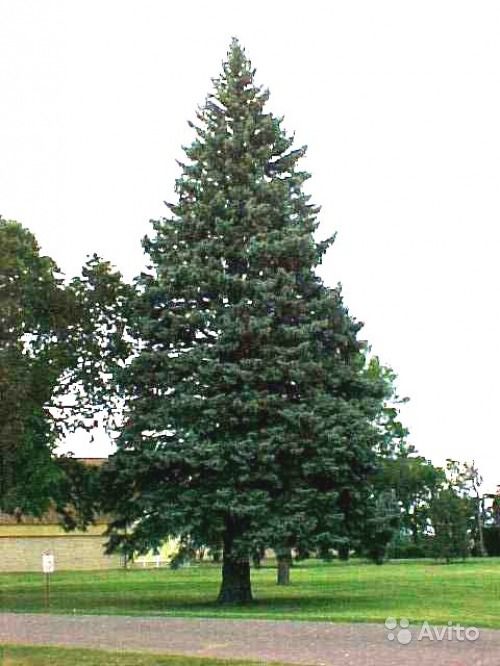 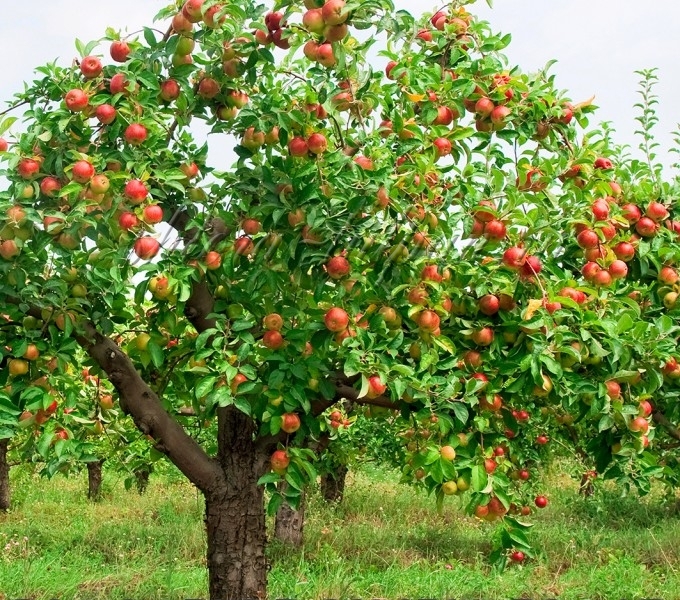 ЕЛЬ
ЯБЛОНЯ
ТОПОЛЬ
ДЕРЕВЬЯ
Задание: назовите одним словом
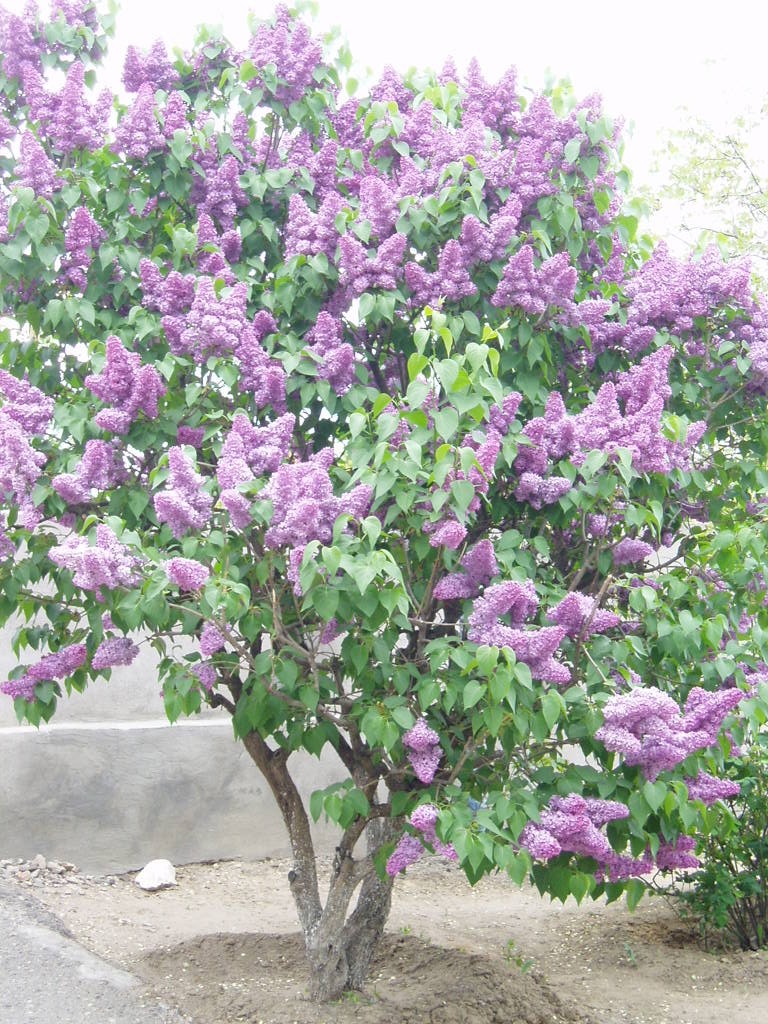 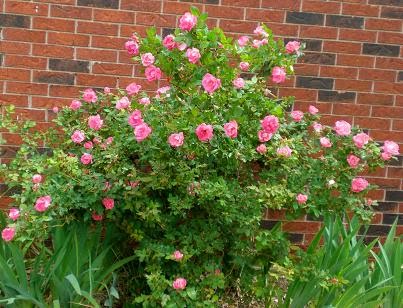 СИРЕНЬ
ШИПОВНИК
СМОРОДИНА
КУСТАРНИКИ
Задание: назовите одним словом
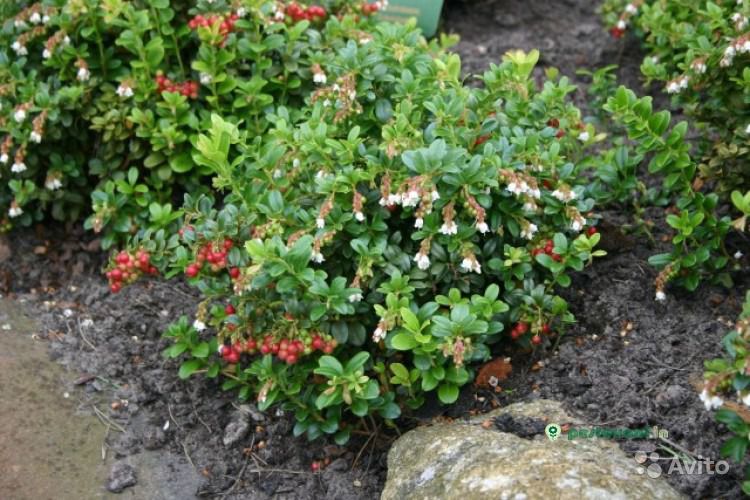 ЧЕРНИКА
БРУСНИКА
КУСТАРНИЧКИ
Задание: назовите одним словом
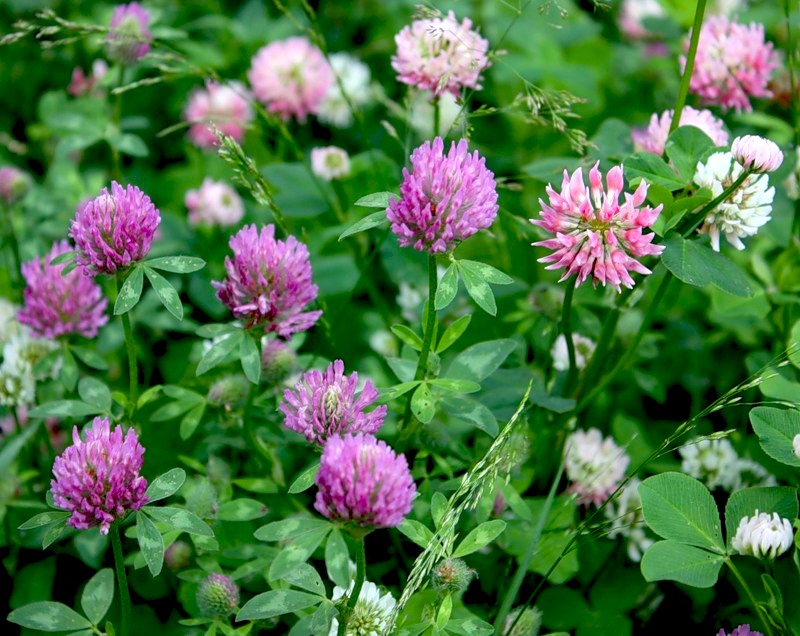 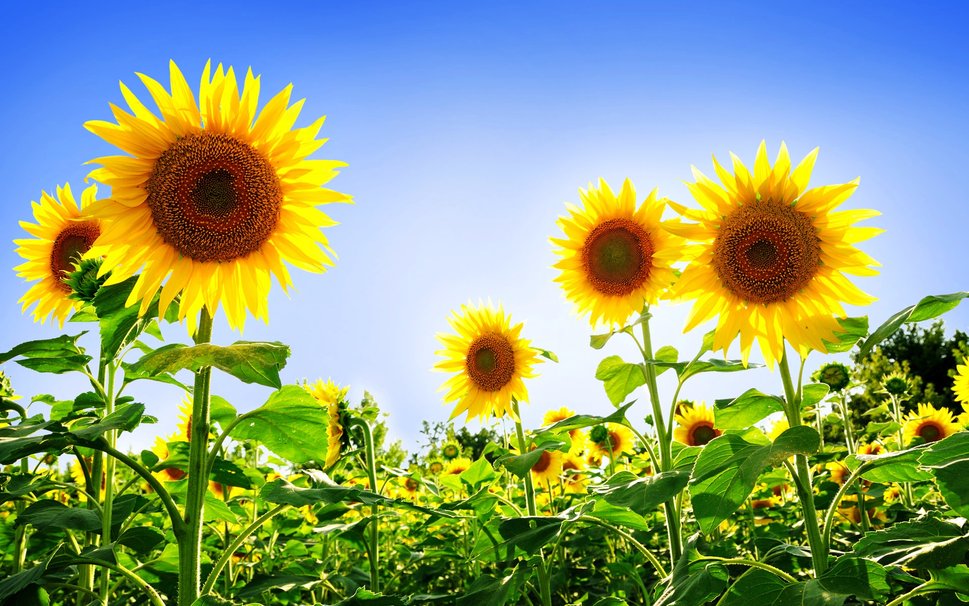 ТЮЛЬПАН
ПОДСОЛНЕЧНИК
КЛЕВЕР
ТРАВЫ
ТРАВЫ
ДЕРЕВЬЯ
ЖИЗНЕННЫЕ ФОРМЫ РАСТЕНИЙ
КУСТАРНИКИ
КУСТАРНИЧКИ
ПОЛУКУСТАРНИКИ
Задание: заполните схему и используя рис. 2 и 3 учебника укажите значение растений
Растения
Культурные
Дикорастущие
ВЫРАЩИВАЮТСЯ ЧЕЛОВЕКОМ
ПРОИЗРАСТАЮТ  В ПРИРОДЕ  НЕЗАВИСИМО ОТ УСИЛИЙ ЧЕЛОВЕКА
Задание: заполните схему
Растения
Многоклеточные
Одноклеточные
Состоят из многих клеток
Состоят из одной клетки
Органы цветкового растения
Вегетативные
Генеративные
Корень
Побег
Цветок
Плод
Семена
Главный
Стебель
Боковые
Листья
Придаточные
Почки
Задание: заполните схему
Растения
Низшие
Высшие
Тело ……………………………..
не подразделяется на органы
Тело образовано отдельными органами
таллом или слоевище
Задание: заполните схему
Растения
Низшие
Высшие
Семенные
Споровые
Цветковые
Голосеменные